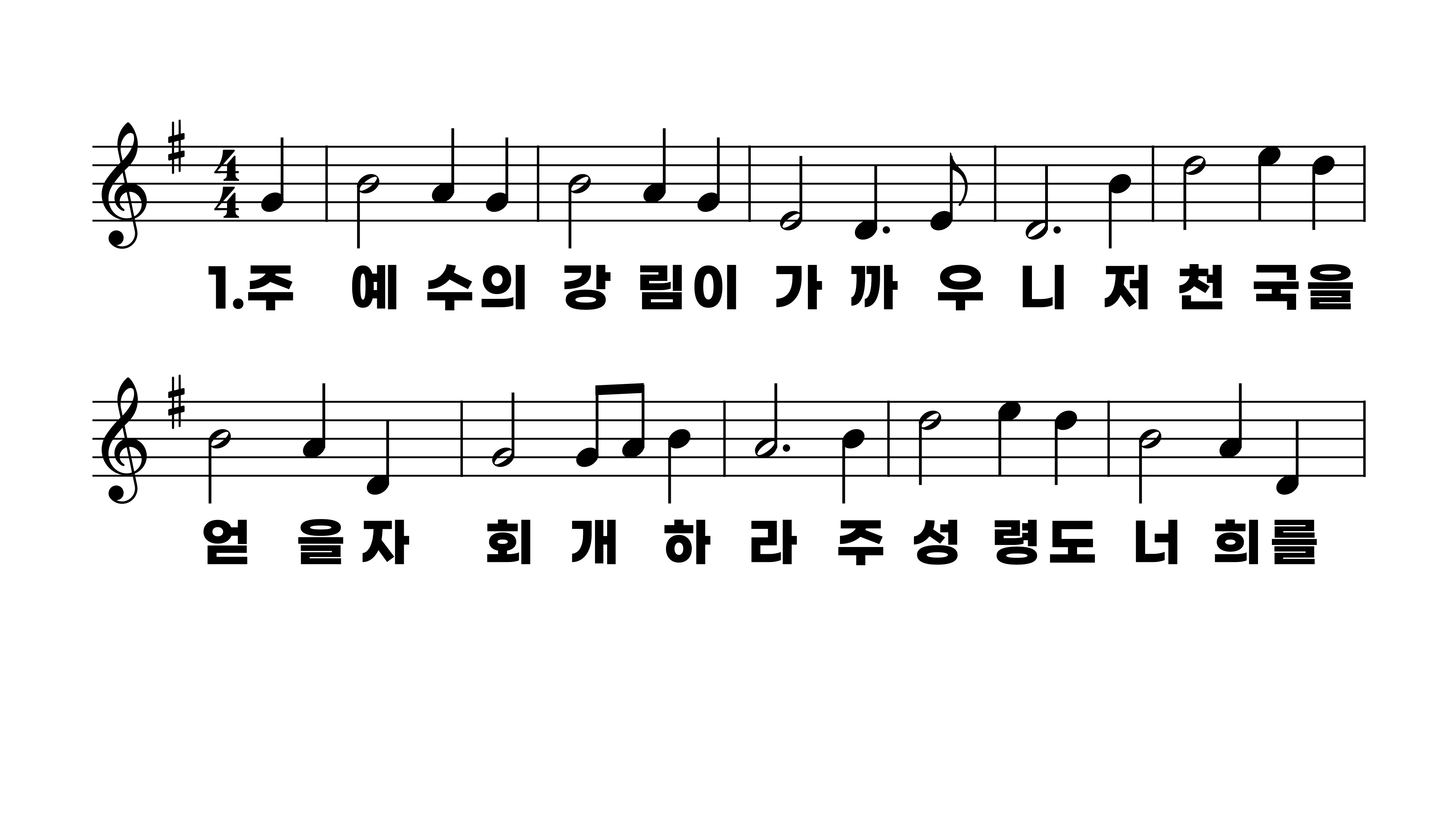 179장 주 예수의 강림이
1.주예수의강
2.주예수님너
3.이세상이즐
4.내아버지주
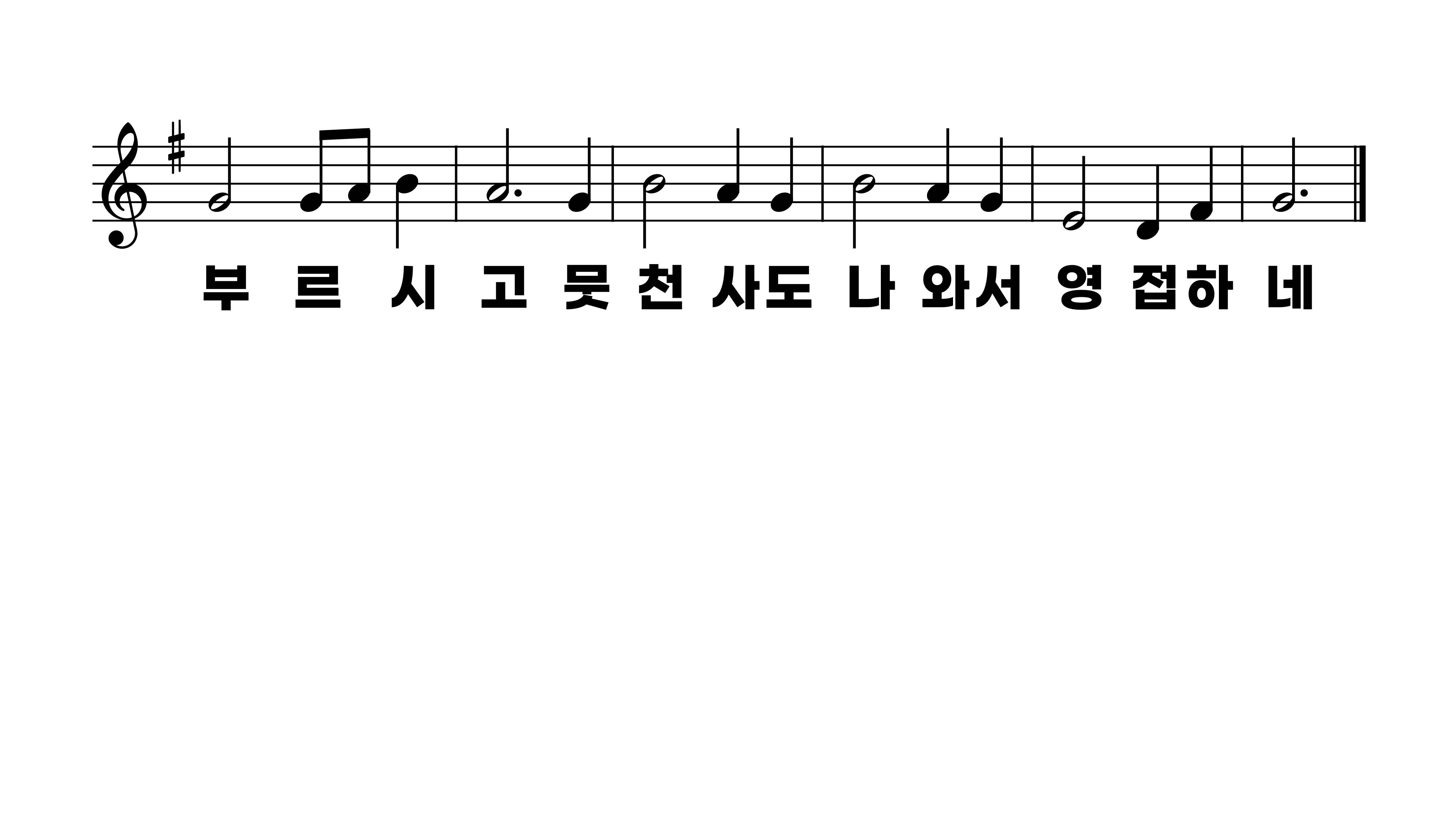 179장 주 예수의 강림이
1.주예수의강
2.주예수님너
3.이세상이즐
4.내아버지주
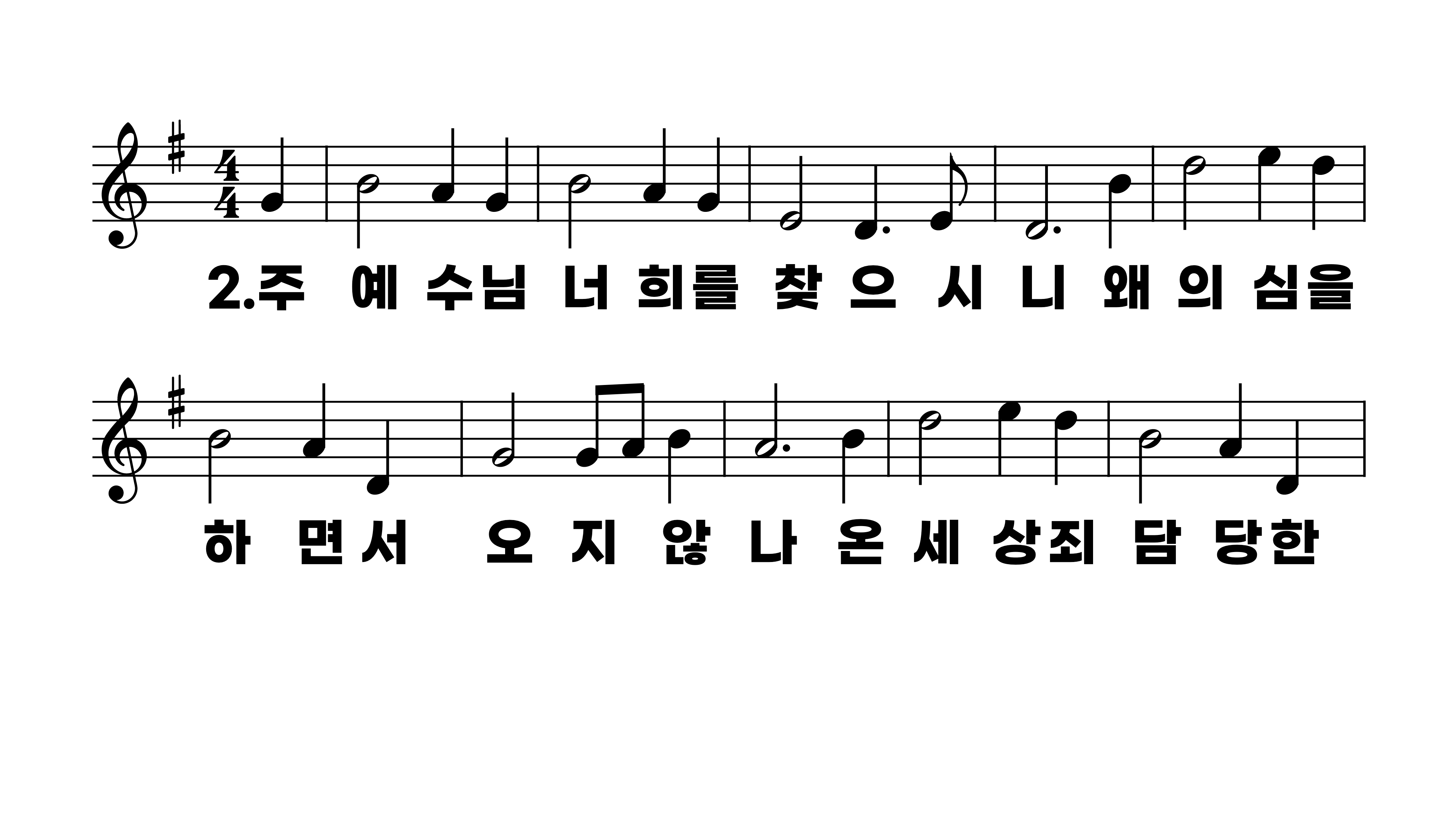 179장 주 예수의 강림이
1.주예수의강
2.주예수님너
3.이세상이즐
4.내아버지주
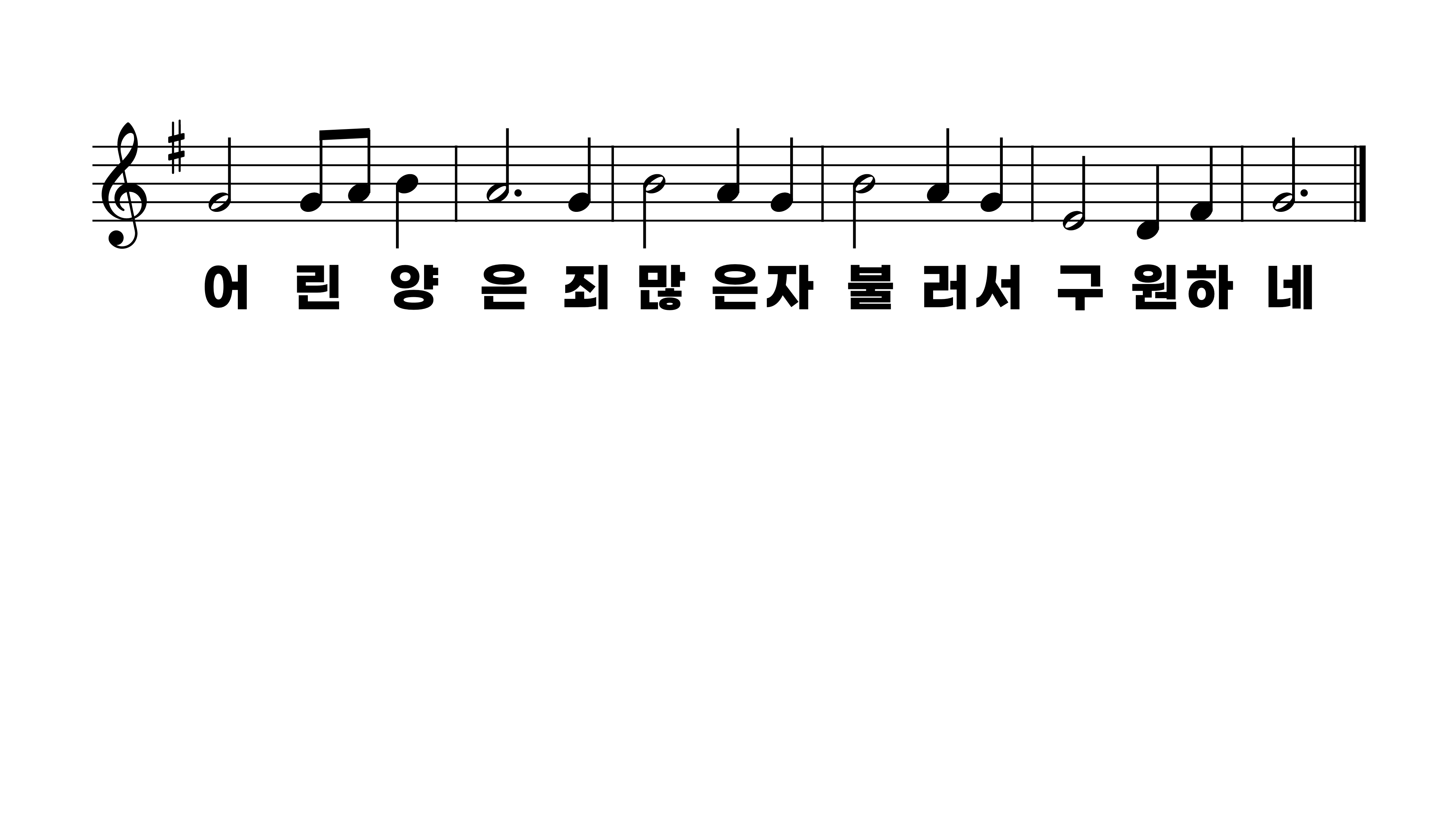 179장 주 예수의 강림이
1.주예수의강
2.주예수님너
3.이세상이즐
4.내아버지주
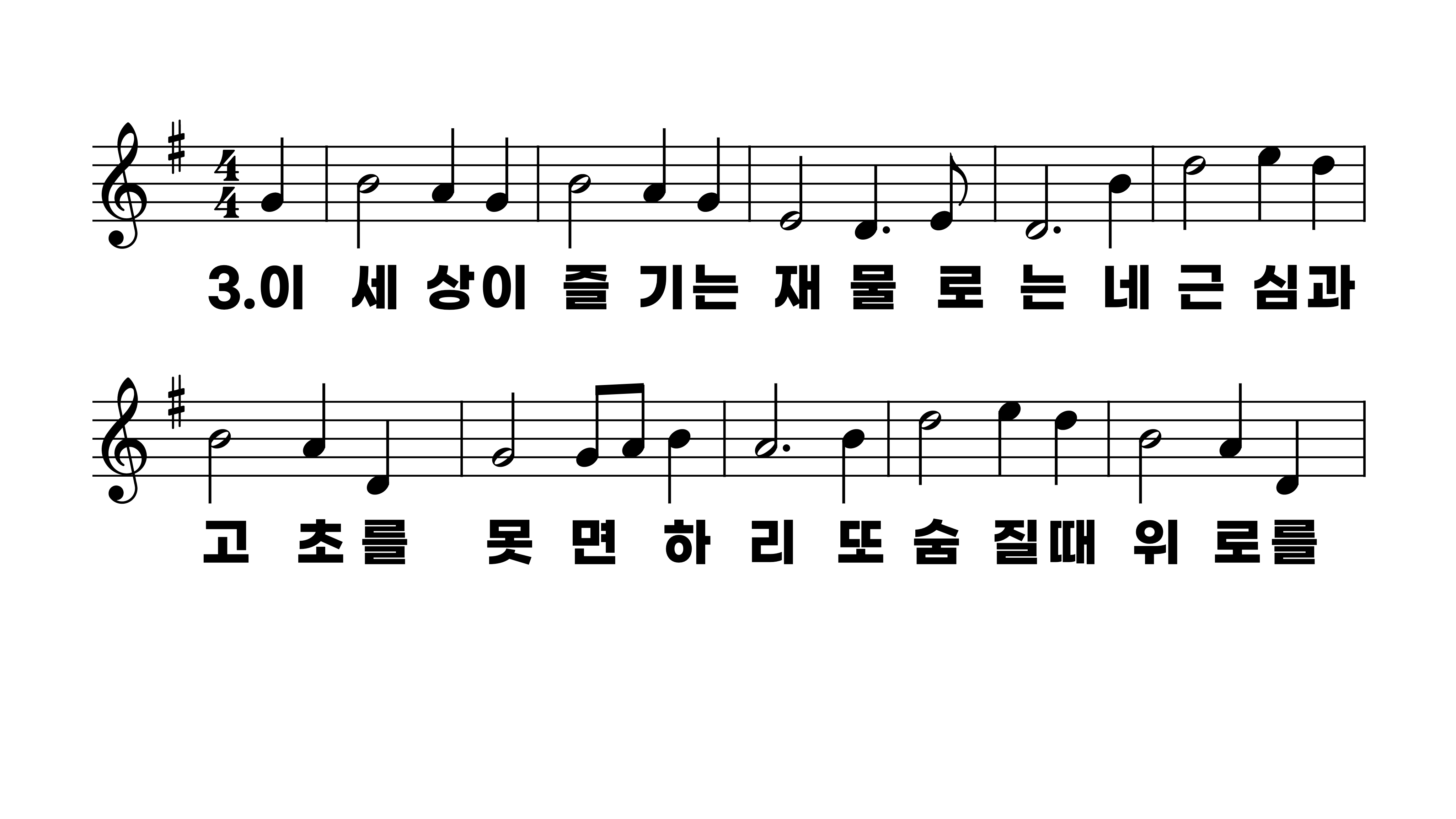 179장 주 예수의 강림이
1.주예수의강
2.주예수님너
3.이세상이즐
4.내아버지주
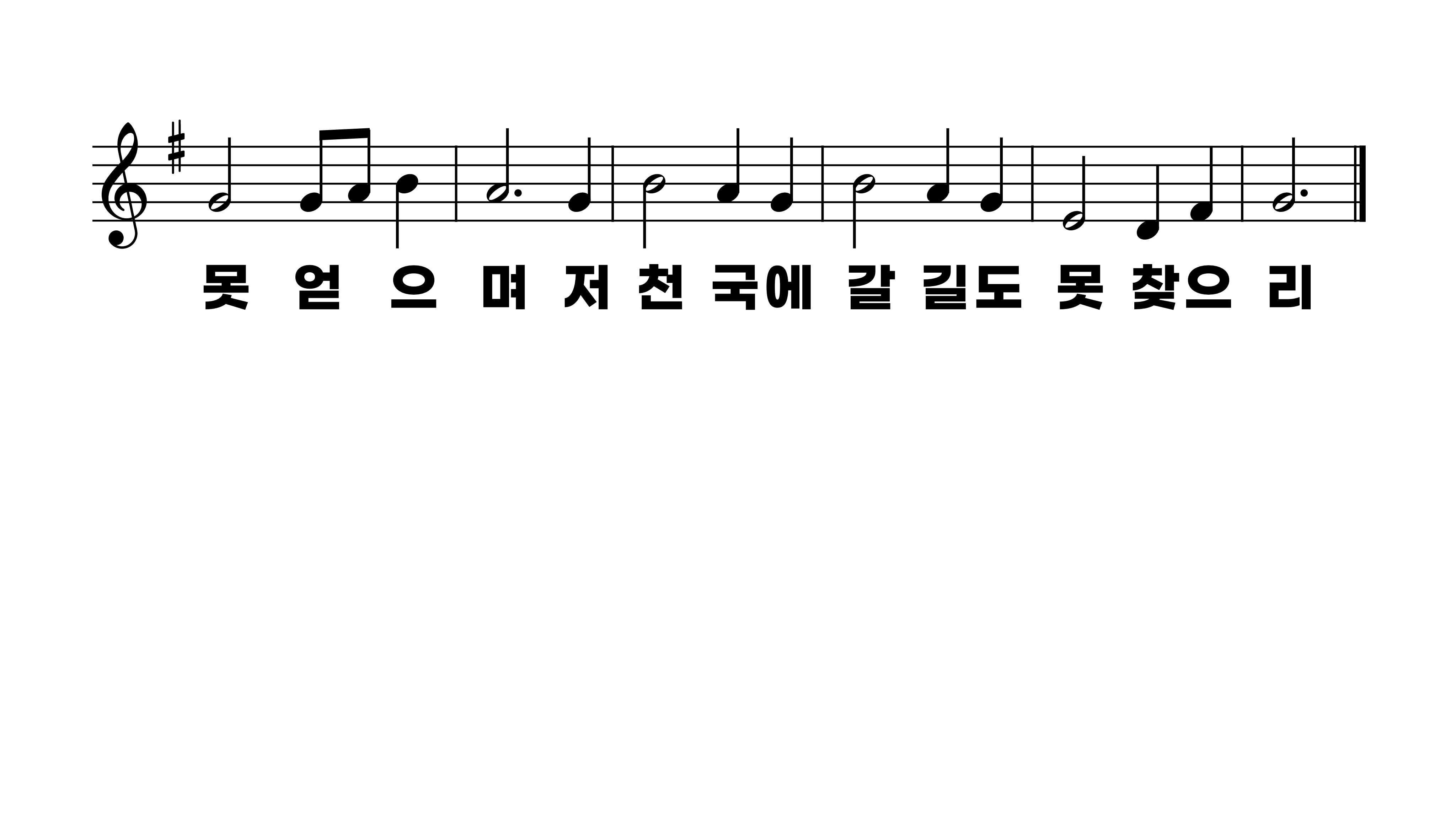 179장 주 예수의 강림이
1.주예수의강
2.주예수님너
3.이세상이즐
4.내아버지주
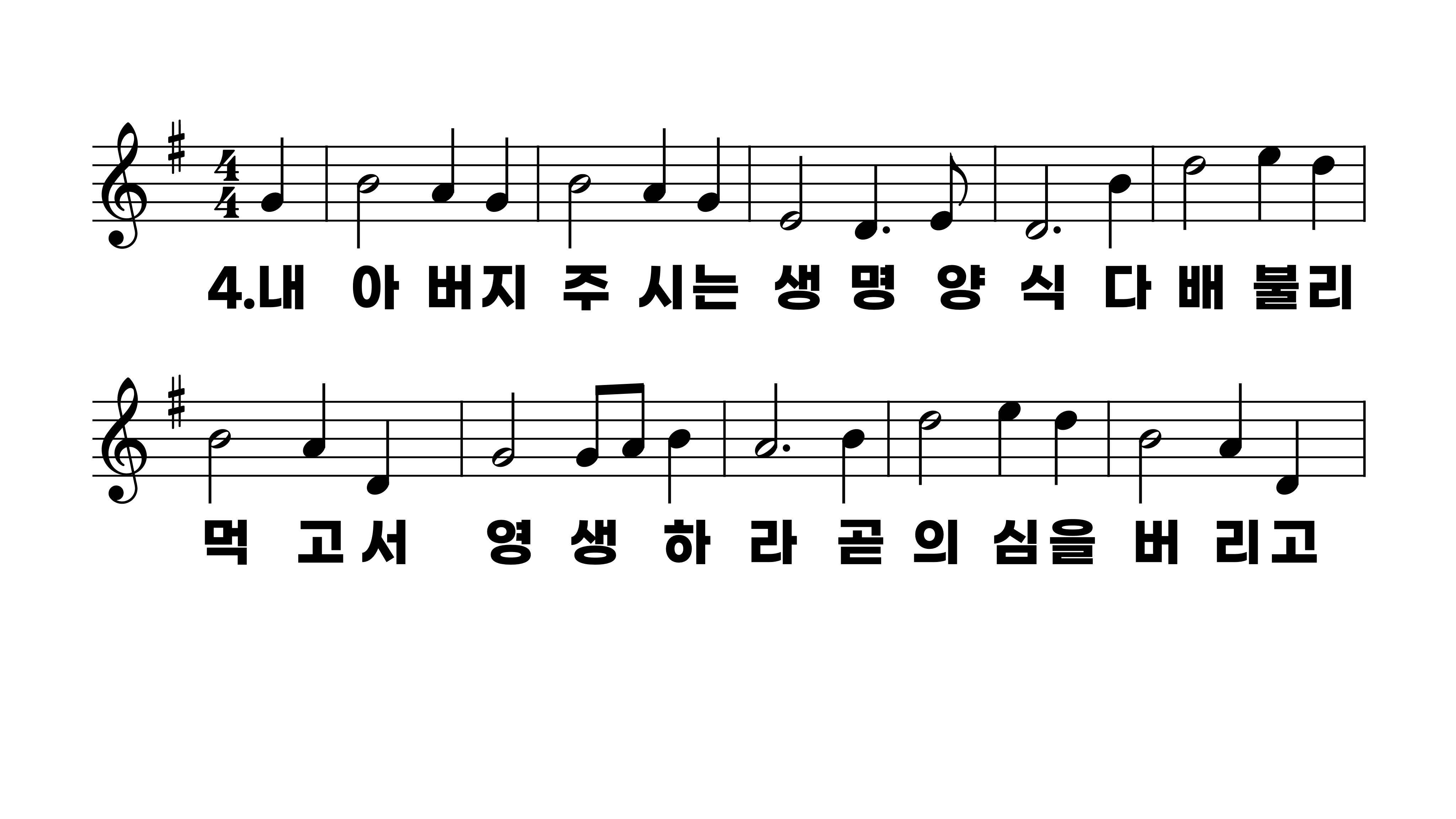 179장 주 예수의 강림이
1.주예수의강
2.주예수님너
3.이세상이즐
4.내아버지주
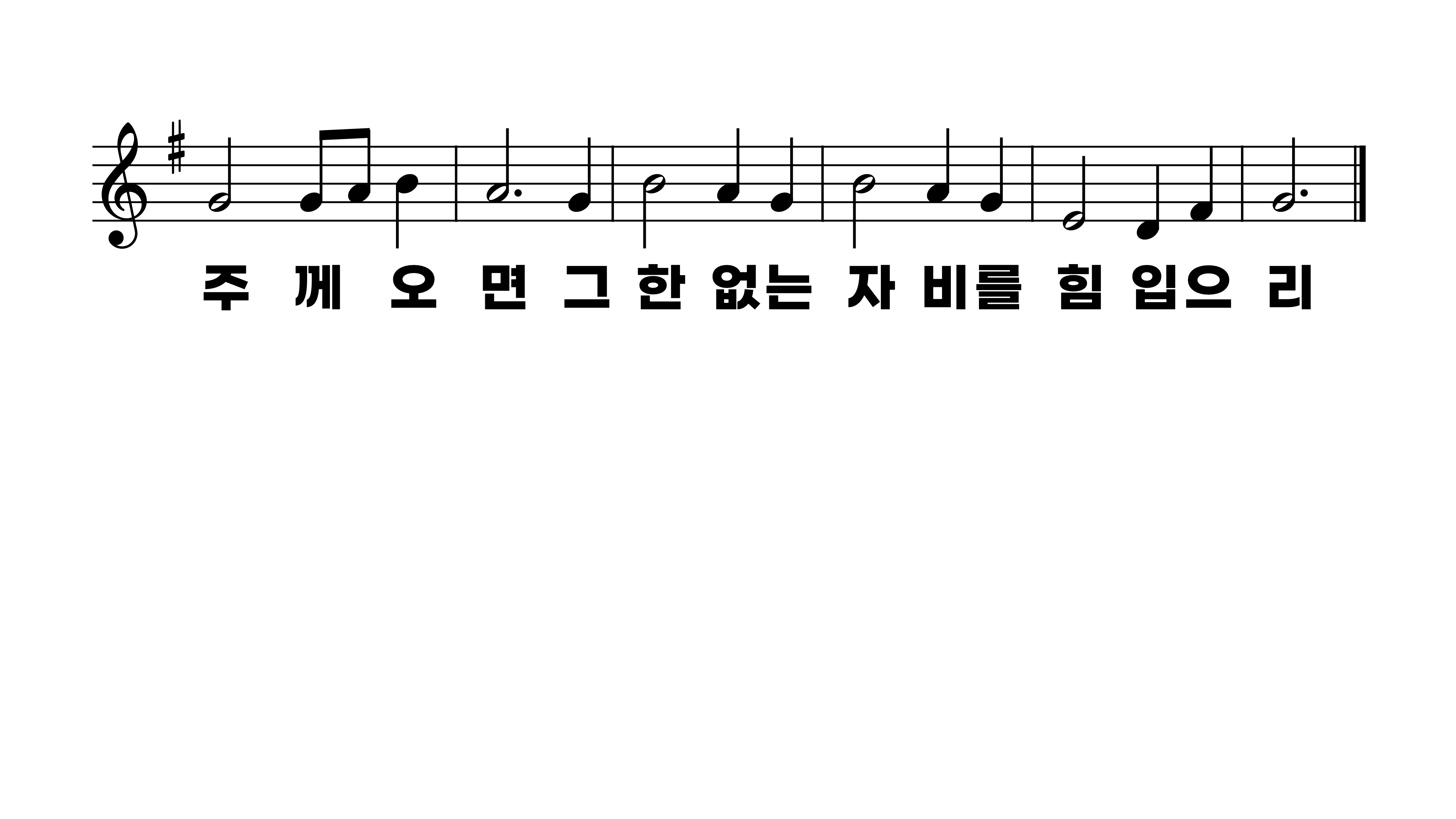 179장 주 예수의 강림이
1.주예수의강
2.주예수님너
3.이세상이즐
4.내아버지주